Mùa nắngnền nhànung đúclưu truyền
Tinh thần thượng võ của cha ông  được nung đúc và lưu truyền  để khai phá  giữ gìn   mũi đất tận cùng  này của Tổ quốc.
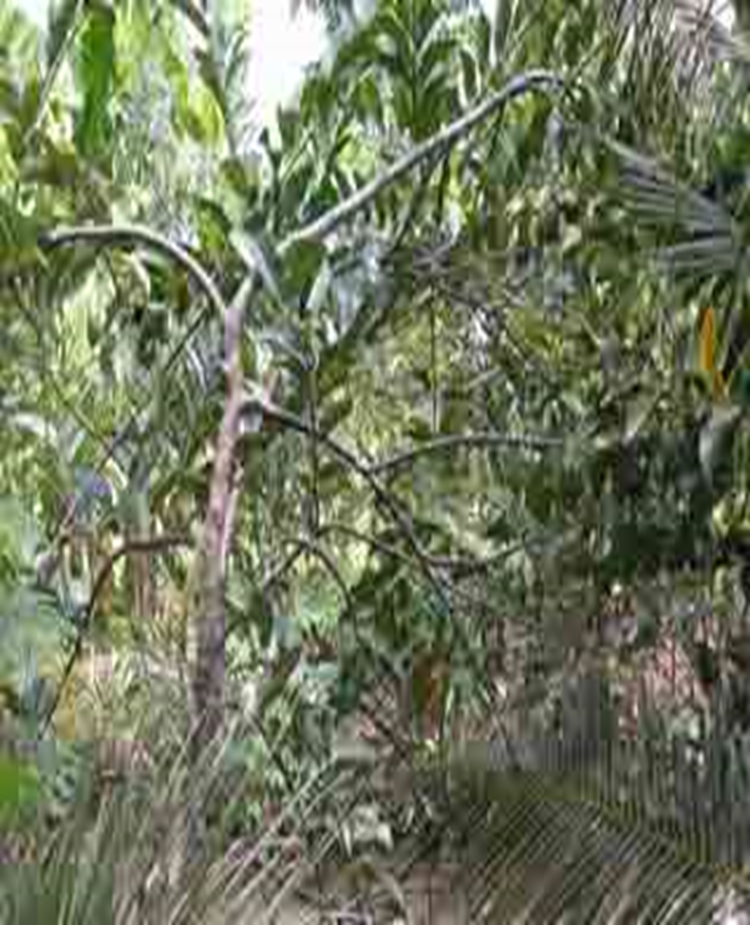 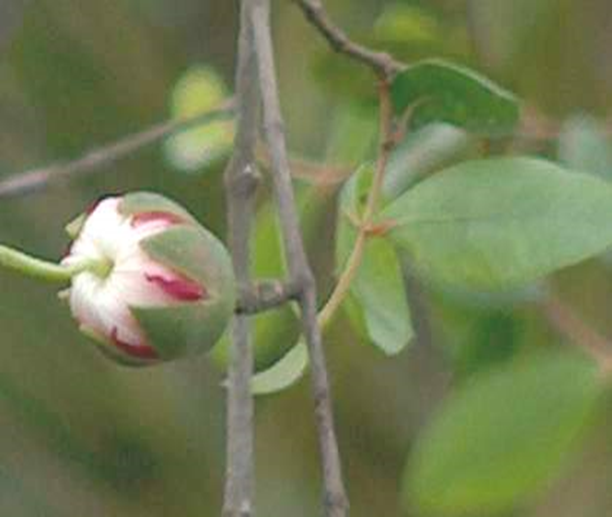 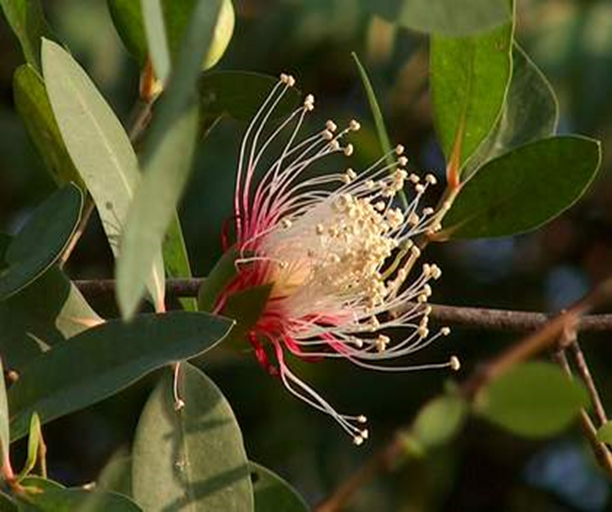 LuyÖn ®äc diÔn c¶m
		
	Sèng trªn c¸i ®Êt mµ ngµy xư­a,/ d­ư­íi s«ng / “sÊu c¶n mòi thuyÒn”, / trªn c¹n / “hæ rình xem h¸t” nµy, / con ngư­­êi ph¶i th«ng minh/ vµ giµu nghÞ lùc.// Hä thÝch kÓ, / thÝch nghe/ những huyÒn tho¹i vÒ ngưêi vËt hæ, / b¾t c¸ sÊu,/ b¾t r¾n hæ m©y.// Tinh thÇn th­ư­îng vâ cña cha «ng/ ®­ư­îc nung ®óc vµ l­ư­u truyÒn / ®Ó khai ph¸ giữ gìn mòi ®Êt tËn cïng nµy/ cña Tæ quèc.